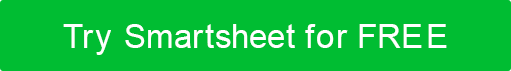 DAILY SCRUM MEETING PRESENTATION TEMPLATE
Notes for Using This Template
An example of this template is on the following slide. Use the template on slide three to edit and update your work management stages and process, including additional assets on slide four.
DAILY SCRUM MEETING PRESENTATION TEMPLATE
100001
100002
100003
100004
100005
100006
100007
100008
FL
NM
AL
AK
PA
CA
KA
CA
AR
CO
100009
100010
100011
100012
100013
100014
FL
KA
NM
AK
NY
PA
TX
AL
AR
OH
CO
100015
100016
NY
TX
OH
FL
AL
AK
AR
CO
NM
CA
NY
KA
OH
PA
TX
DAILY SCRUM MEETING PRESENTATION EXAMPLE
XX
XX
XX
XX
XX
XX
XX
XX
XX
XX
XX
XX
DAILY SCRUM MEETING PRESENTATION
ASSETS
TEXT
TEXT
TEXT
TEXT
TEXT
TEXT
TEXT
TEXT
TEXT
TEXT
TEXT
TEXT
TEXT
TEXT
TEXT
TEXT
XX
XX
XX
XX
XX
XX
XX
XX
XX
XX
XX
XX
XX
XX
DAILY SCRUM MEETING ASSETS